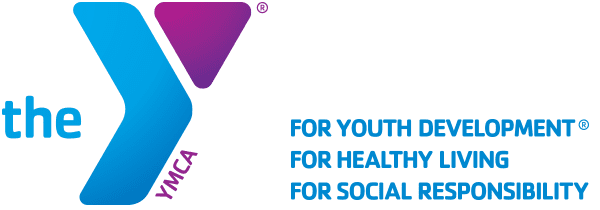 Corona-Norco Family YMCA Youth and government
Parent Meeting:
August 16th 
6:00PM
What is Youth and Government
A teen leadership program focused on a model government and court system
An amazing program to develop leadership skills, public speaking, and confidence
A program that looks great on both college applications and job applications
Important Dates
First Meeting: September 4th  6:00PM
Weekly Meetings every Wednesday at 6:00PM
First Conference: November 9th-12th
Final Conference: February 16th-19th
Who is it for
High school students
Currently in grades 9-12
Those who want to develop leadership skills 
Those who love to debate
What does a meeting look like
A typical meeting will start with an invocation from the president
We do an icebreaker type game
Then we will transition into a debate on a topic chosen by the delegates
Then we talk about program areas and any major program wide news
Then we discuss current events or anything the kids want to share
We have a delegation activity
What do the conferences look like
We will bus to the first conference (We will fly to Sacramento)
We will be staying at Camp Roberts for the first conference in the residence halls on the camp
We will be staying at a hotel in Sacramento for the duration of the conference 
Both conferences are 3 nights overnight
What do the conferences look like
At the conferences, the delegates will get to put their hard work to the test
They will work on and present bills
Debate their court cases
Go to trainings about their program areas
Have joint sessions where all 3000+ kids are together in a hall
Have elections where they vote on the future leaders of the program
Program Areas
What are program areas?
Legislative Houses
Courts
Media
Constitutional Convention
Analist
Lobbyist
Sacramento Attire
When we go to the final conference in Sacramento, everyone is required to dress up
That means slacks, a bottom layer like a button up, and an over layer like a jacket
Girls (or boys) may wear a dress, which counts as the bottom layer and the bottoms, but you are required to wear a over layer as well
Fees
Program fee to YMCA of LA - $825
Transportation Fees on top
We are asking looking at charging $500 per student with a $250 deposit and hoping to be able to fundraise to cover the rest, with financial assistance available.
Video
https://www.instagram.com/reel/CpOUt_cJ_kq/?utm_source=ig_web_copy_link